Тема: Решение задач           на разностное сравнение.
На сколько меньше игрушек на верхней полке, чем на нижней?
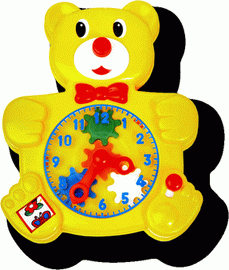 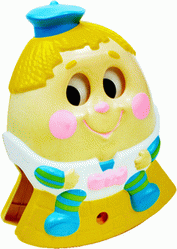 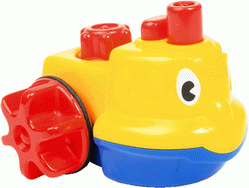 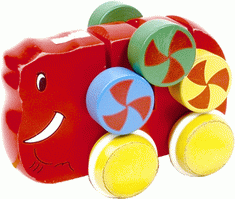 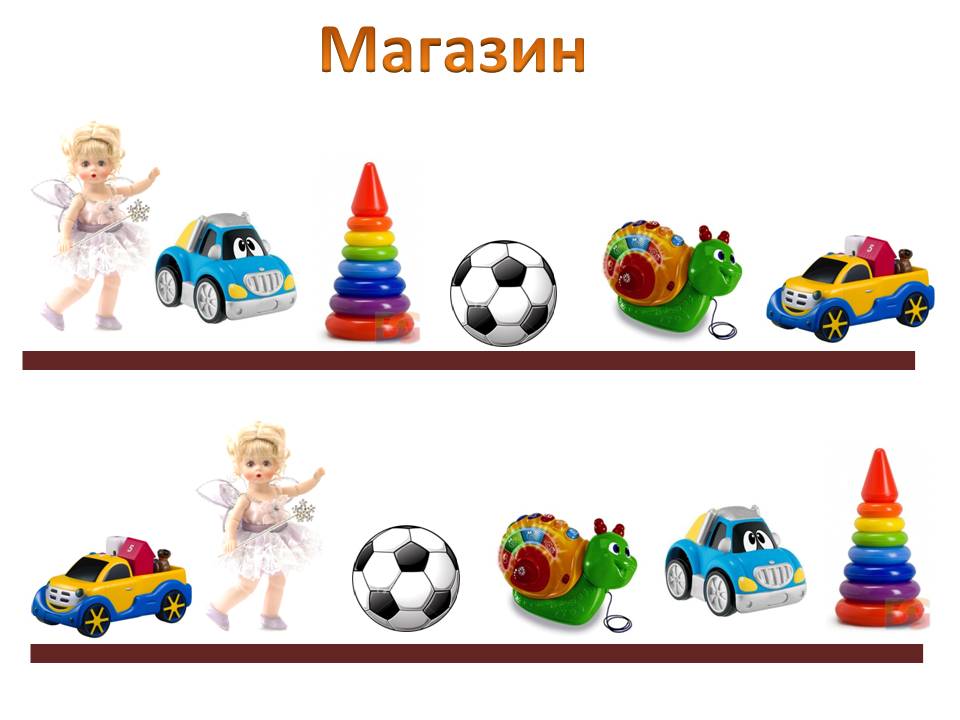 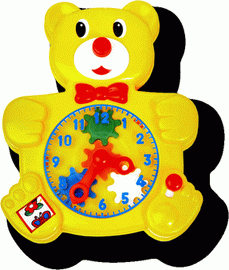 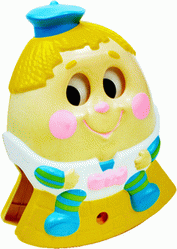 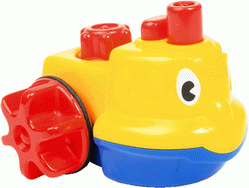 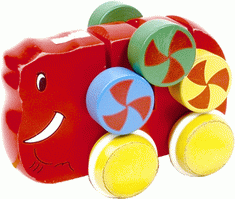 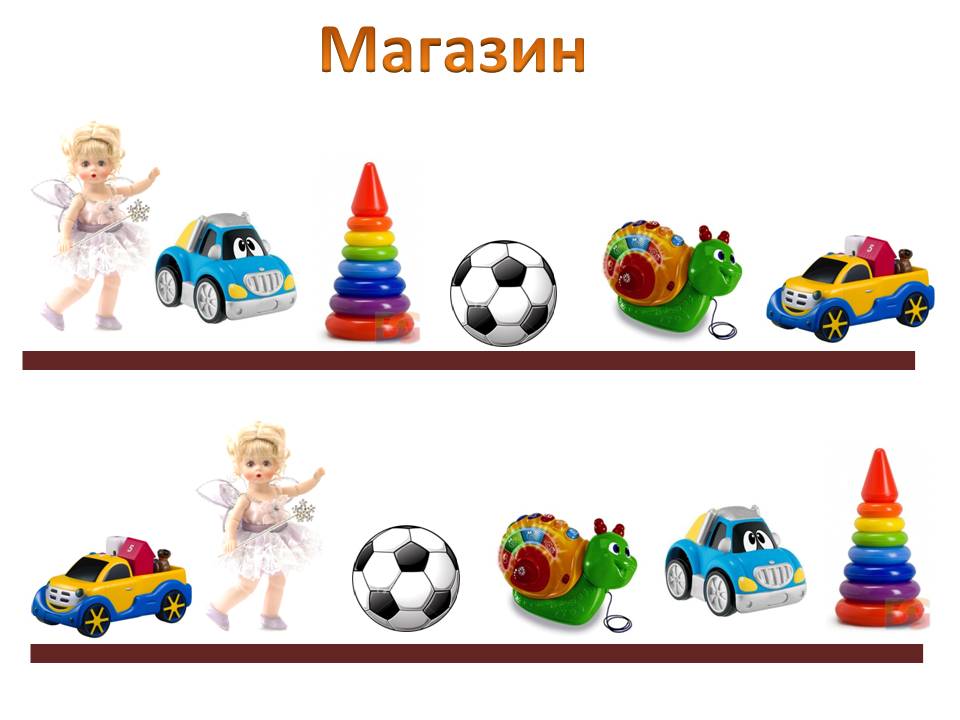 На сколько рублей  ручка дороже, чем карандаш?
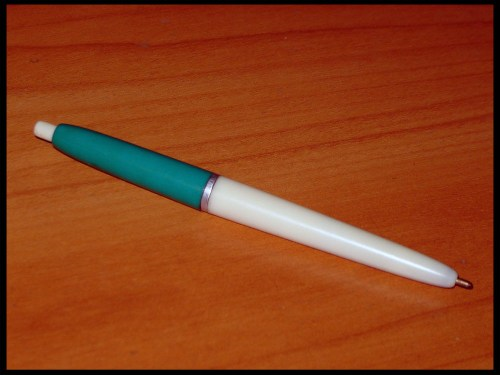 10 руб.
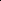 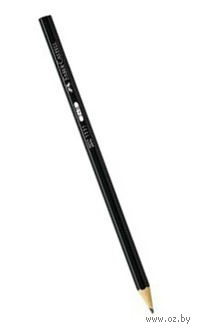 7  руб.
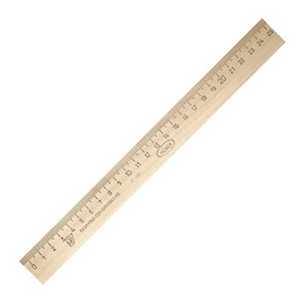 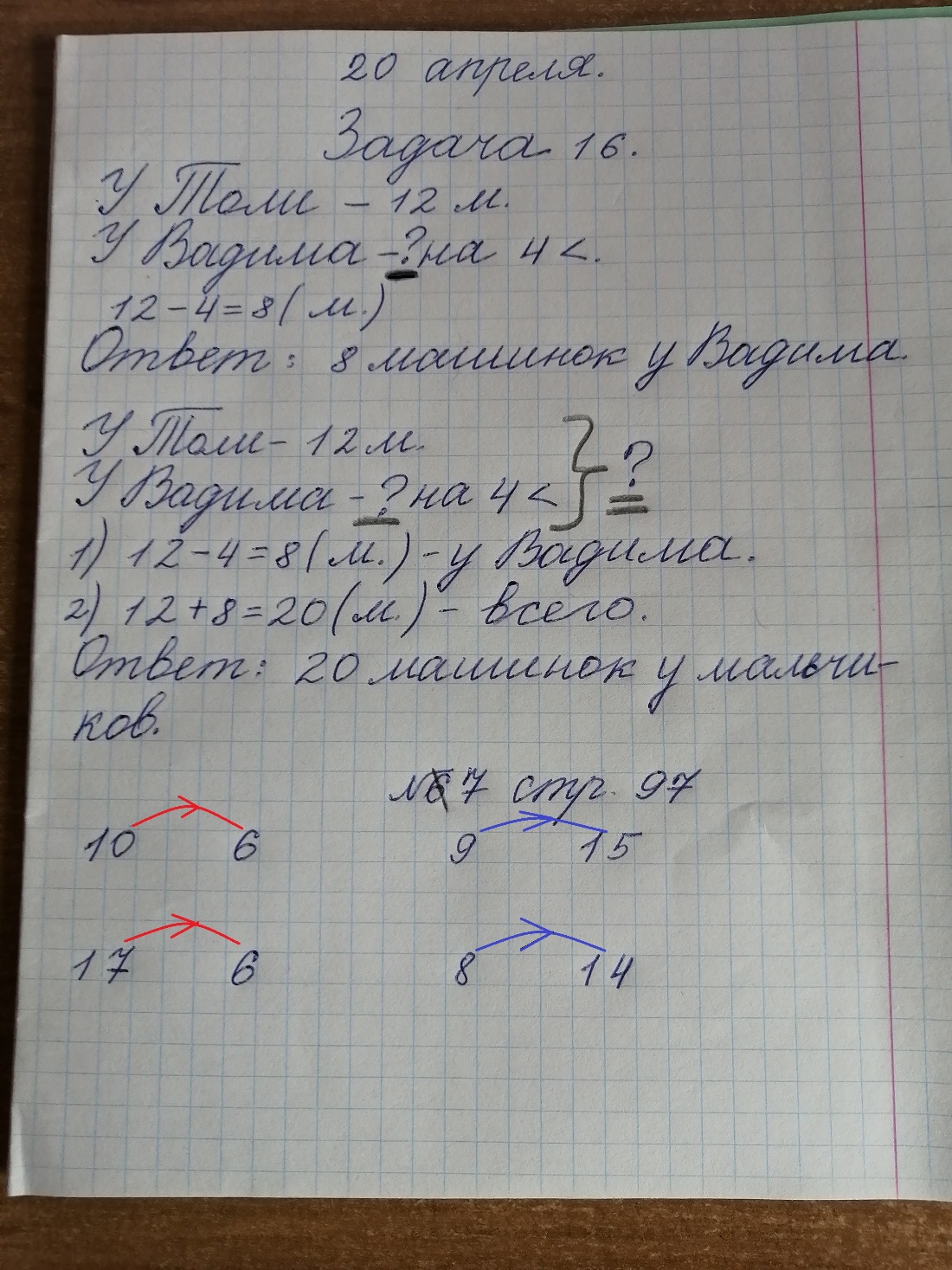 Проверь себя:
Учебник: стр.99 №16
                  стр.97 № 7
Задание для внимательных:
Придумайте  и запишите задачу для друга с вопросом «На сколько больше?» или «На сколько меньше?»